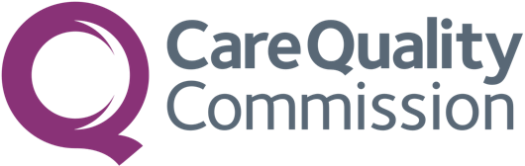 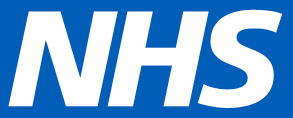 ہسپتال کے بارے میں آپ کا تجربہ کیسا رہا؟
این ایچ ایس مریضوں کا سروے 2020
ہسپتال یہ معلوم کرنے کے لیے ایک سروے منعقد کر رہا ہے کہ مریض یہاں پر انہیں فراہم کی جانے والی نگہداشت کے بارے میں کیا سوچتے ہیں۔
یہ ایک قومی پروگرام کا حصه ہے جس کا مقصد ہسپتال میں داخلے کے د وران مریضوں کے تجربات کو بہتر کرنا ہے۔ سروے میں حصہ لینا رضاکارانہ ہے اور تمام جوابات صیغہ رازمیں رہیں گے۔
اگر آپ کو حصّہ لینے کے لیے منتخب کیا جاتا ہے، تو آپ کو ڈاک میں ایک سوالنامہ موصول ہو گا اور ٹیکسٹ میسج سے یاد دہانیاں بھیجی جائیں گی۔
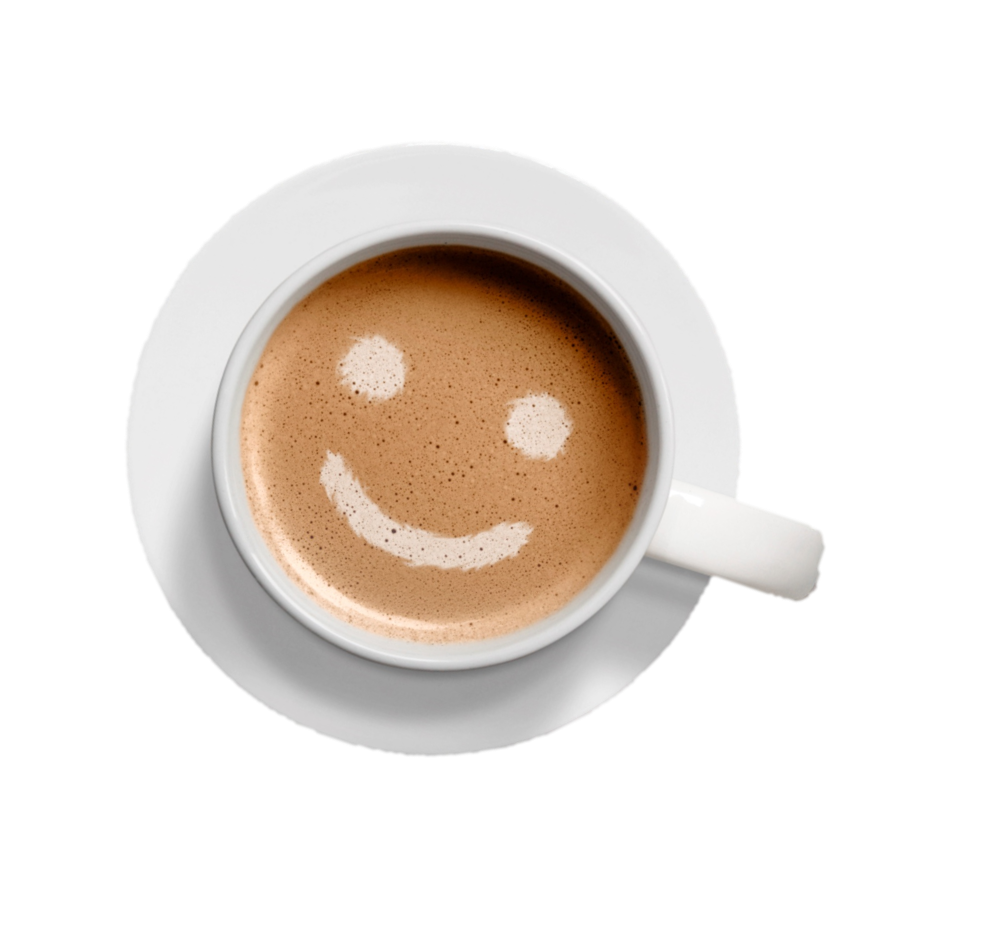 اگر آپ حصه لینا نہیں چاہتے یا سروے کےبارے میں کوئی سوال کرنا چاہتے ہوں تو براه مہربانی رابطه کریں:

ٹرسٹ فون نمبر (لازمی)
ٹرسٹ ای میل ایڈریس (اگر دستیاب ہو)
ٹرسٹ ایڈریس (اگر دستیاب ہو)